Komárno - EXOD
4. – 11. júla 2019
Obsah
Komárno – mesto, Stará pevnosť,
   Pravoslávny kostol, kúpalisko
Podhájska – termálne kúpalisko
Ostrihom – bazilika
Štúrovo – termálne kúpalisko Vadaš
Hurbanovo – hvezdáreň
Kolárovo – vodný mlyn
Veľký Meder – termálne kúpalisko Corvinus
Komárno – plavba loďou v sútoku Váh - Dunaj
Komárno – mesto, Stará pevnosť
Komárno  je okresné mesto v Nitrianskom kraji, ktoré leží pri sútoku Dunaja a Váhu v nadmorskej výške cca. 110 m. 
V súčasnosti má cez 37 000 obyvateľov. 
Stará pevnosť                                                                                             bola  postavená  v  sútoku  riek  Váh  a  Dunaj,  podľa  plánov  talianskeho staviteľa Pietra Ferraboscu v 16. storočí. 
Má päť bastiónov. Východný bastión, nazývaný aj Špicový, smeruje do ústia riek. Dva mestské, severný a južný, tvoria základ obrany od Žitného ostrova. Pevnosť má dve nádvoria. Po obvode sú kazematové priestory. Murované časti pev-nosti boli chránené zemnými násypmi. Okolo pevnosti bola vodná priekopa. Pri južnom mestskom bastióne bola Ferdi-nandova brána.
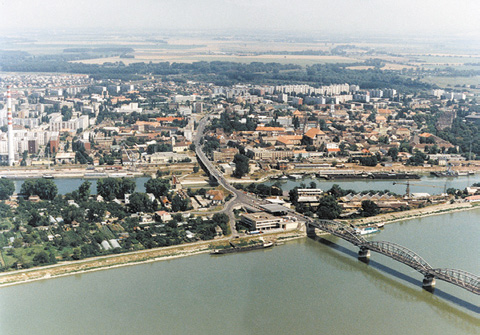 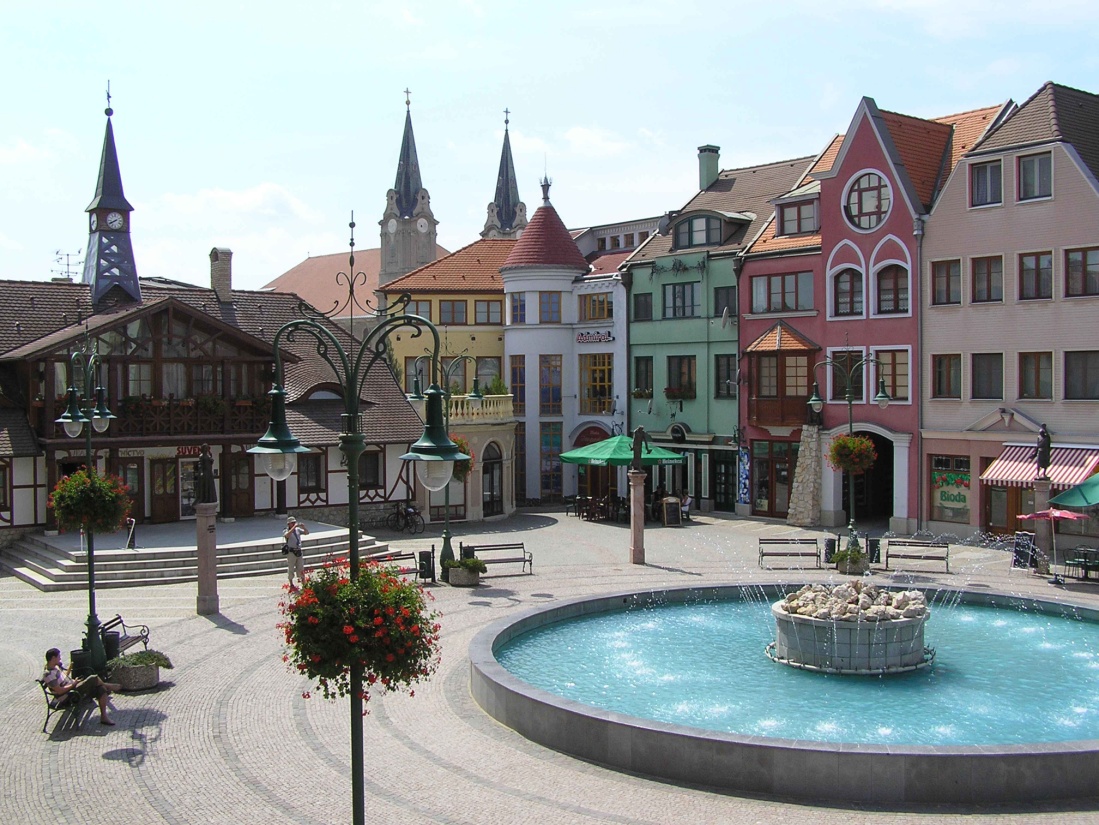 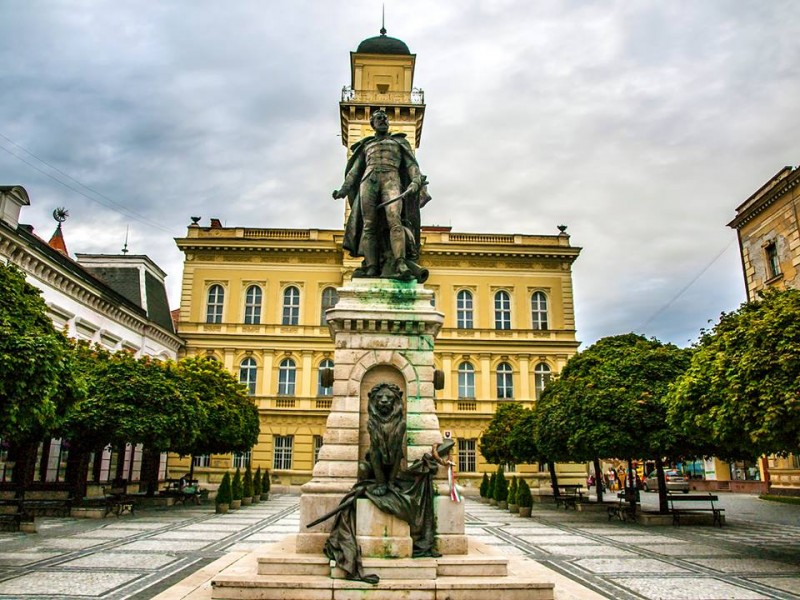 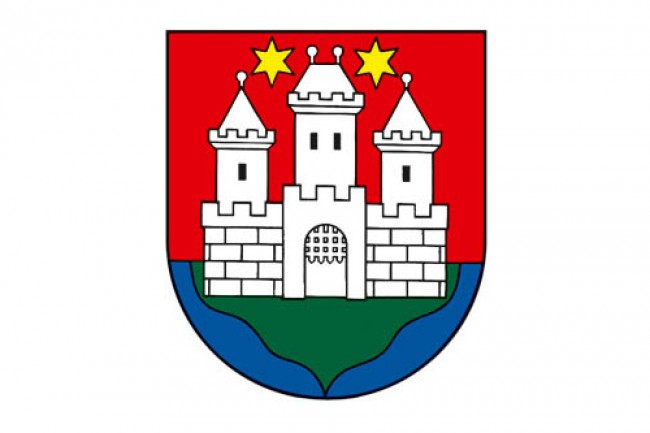 Komárňanská  pevnosť
Pravoslávny kostol
Kostol pravoslávnej cirkvi Presvätej Bohorodič-
   ky v Komárne.
Komárno  patrilo k  najstarším mestám s pravo-
   slávnym  vyznaním.  O  vzniku  srbskej   pravos-  
   lávnej cirkevnej  obce v tomto meste svedčí do-
   dodnes zachované mosadzné pečatidlo s dátu- 
   mom 17. máj 1511.  Dátum sa viaže i k posviac-
   ke prvého kostola  Presvätej Bohorodičky v Ko- 
   márne.
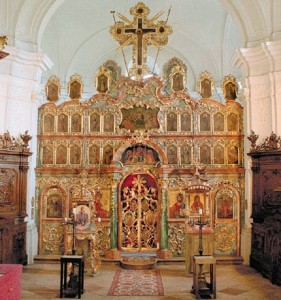 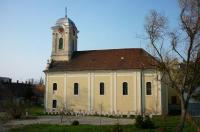 Pravoslávny kostol   bol  postavený  v barokovom  slohu v roku 1754. Najcennejšiu časť kostola tvoria dubové barokové stallá, ikonostas a v kostole umiest-nené ikony zo 16. – 18. storočia. Ikony sem boli prene-sené z Balkánu Srbmi, ktorí sa v čase tureckého nebez-pečenstva usadili v  meste.
Komárno – kúpalisko
Termálne kúpalisko  je vybudované na ploche 2,5 ha. 
Má dva aktívne termálne  pramene s teplotou  vody 45 °C 
    a 30°C. Majú priaznivé účinky najmä na kĺbové, reumatic-   
    ké a ženské choroby. 
V letnej časti kúpaliska sa nachádza plavecký a výukový bazén typu Castiglione, rekreačný bazén a sedací bazén s termálnou vodou, ako i detský bazén. Vybudovaný je aj bazén s mobilnou, priesvit-nou strechovou konštrukciou.  
V prijímacej budove termálneho kúpaliska je vybudo-vaná fínska sauna s ochladzovacím bazénom a krytý sedací bazén s termálnou vodou.
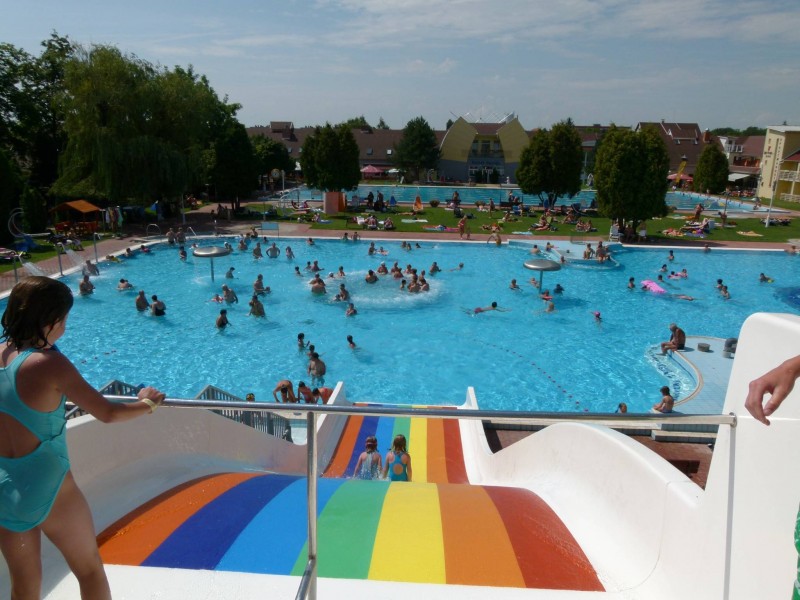 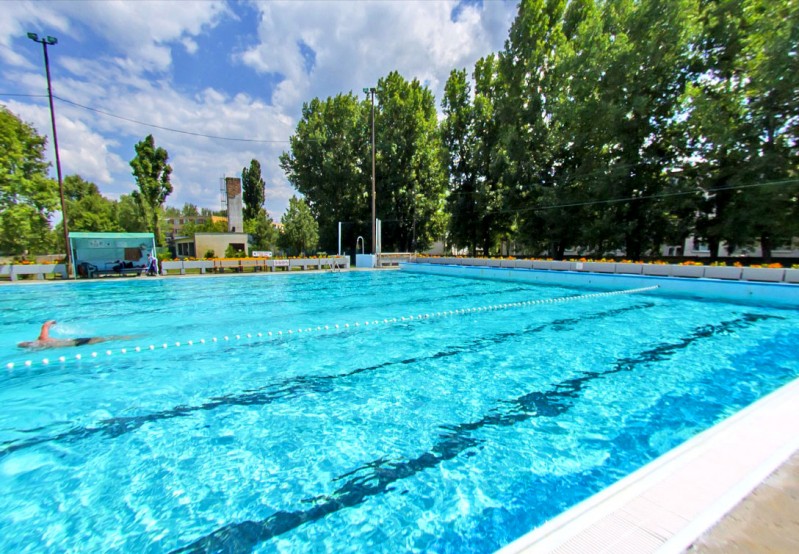 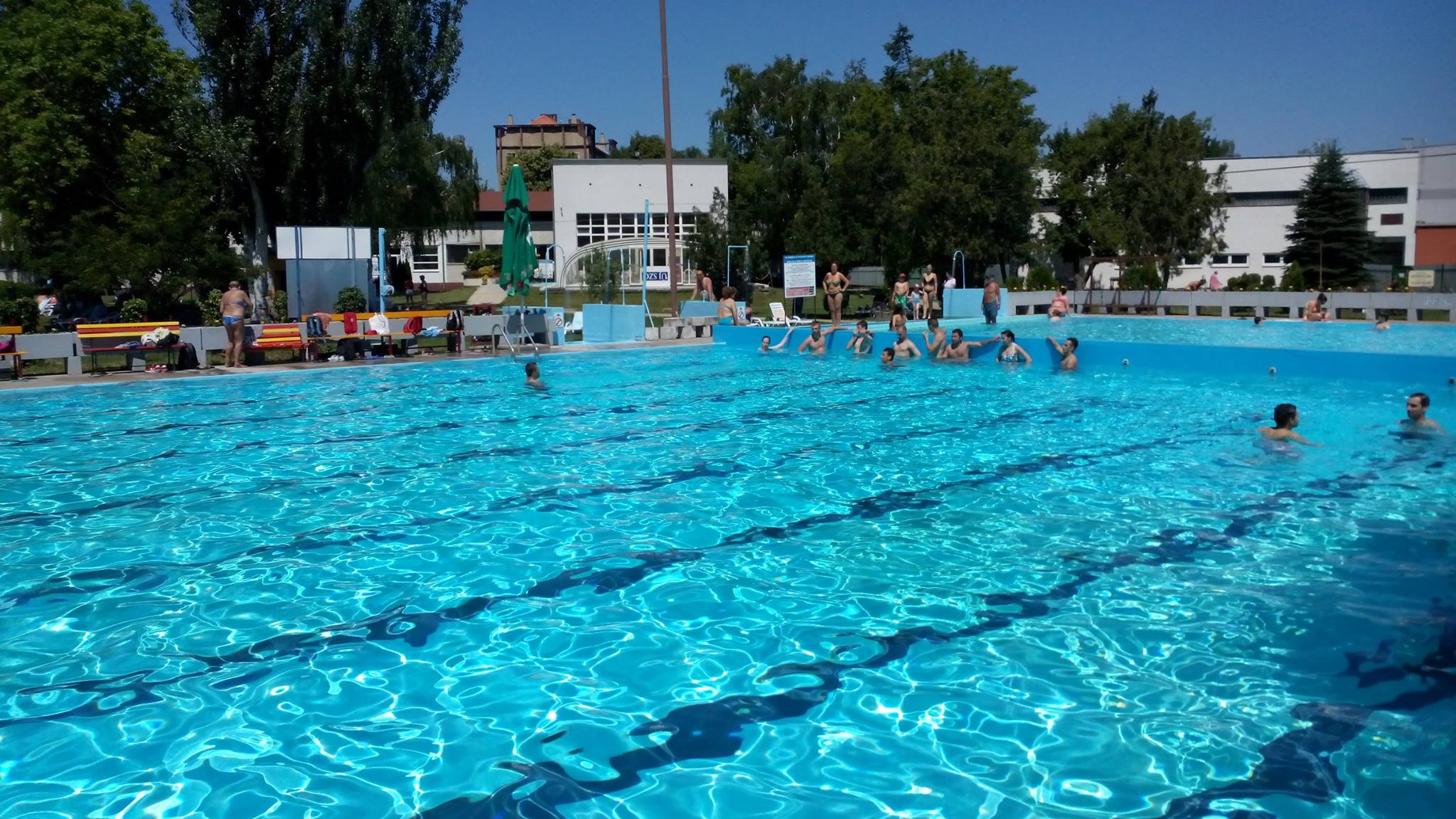 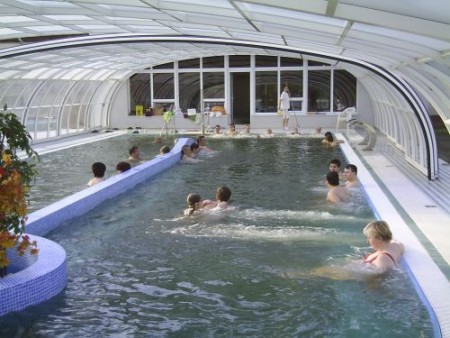 Podhájska – termálne kúpalisko
Podhájska  je obec v okrese Nové Zámky, leží na  
    železničnej trati medzi Levicami a Šuranmi. Vznikla v roku  
    1960 spojením samostatných obcí Belek a Svätuša.  
Termálne kúpalisko  – na ploche 12 ha sa nachádza 10 ba-            
    zénov, tobogán, stánky rýchleho občerstvenia, hotel, cha-
    tová osada, kemping, reštaurácie a ďalšie služby.
Termálna voda sa svojím zložením podobá vode z Mŕtveho 
    mora – pomáha pri liečbe prieduškových ochorení, dýcha-
    cích ciest, reumatizmu, cievnych a kĺbových ochorení, do- 
    liečuje zlomeniny, poskytuje úľavu unaveným ľuďom. 
    Celoročne je v prevádzke Wellnes komplex.
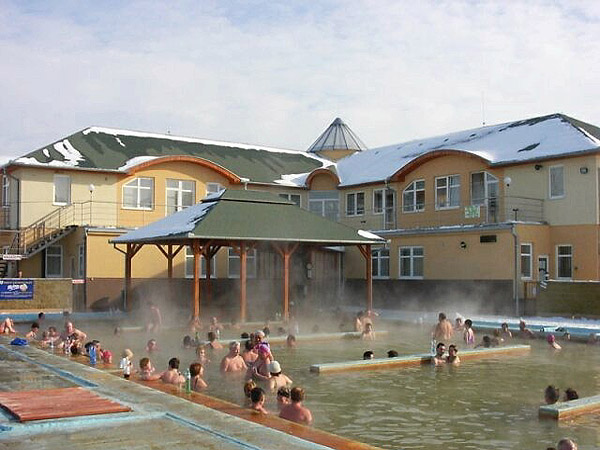 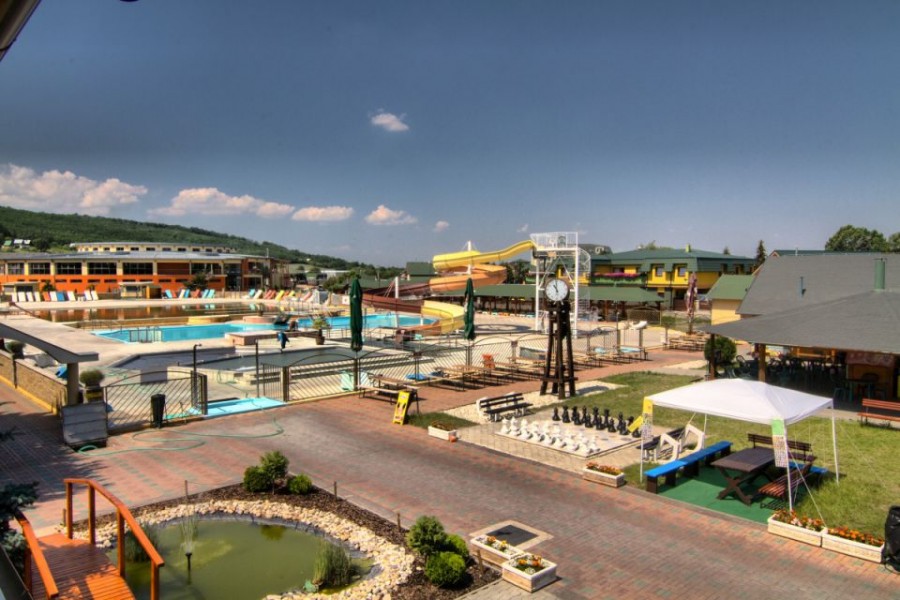 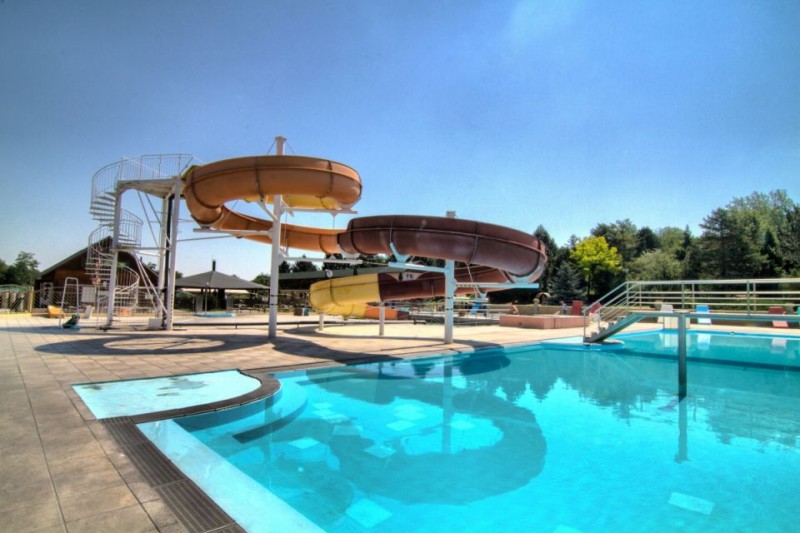 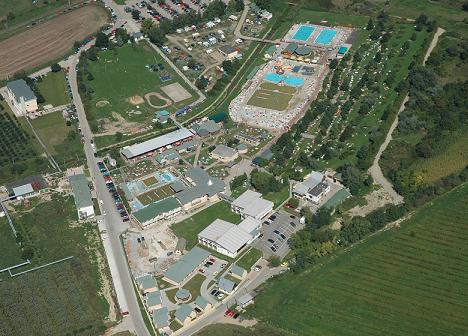 Ostrihom – bazilika
Ostrihomská bazilika  sa rozprestiera na ploche 5 660 m2, čím je najväčšou sakrálnou stavbou Maďarska.
S výstavbou sa začalo v r. 1822  podľa plánov arcibiskupa slovenského pôvodu  A. Rudnayho na Hradnom  vrchu, na základoch starého kostola sv. Adalberta (Vojtecha). Vysvätená bola v r. 1856.
Niekoľko zaujímavostí: 
    – monumentálna budova je 118 m dlhá, 49 m široká, výška kupoly  vo vnútri je 71,5 m, priemer 33,5 m – hrúb-ka steny je miestami 17 m,
    – hlavný oltárny obraz od Michelangela Grigolettiho je najväčším oltárnym obrazom na svete maľovaným na jednom plátne.
Ostrihomská bazilika
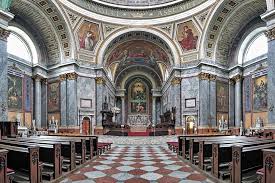 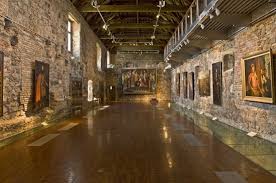 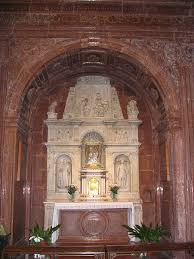 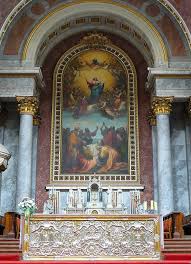 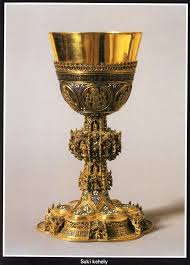 Štúrovo–termálne kúpalisko Vadaš
Štúrovo  je mesto na ľavom brehu Dunaja na slovensko-maďarskej hranici. Pri meste sa vlieva Hron do Dunaja, za  ním  sa  dvíhajú  Kováčske kopce  s  unikátnou  faunou 
    a flórou.
Vadaš  je vyhľadávané termálne kúpalisko s kapacitou  12 000 návštevníkov, bazénmi rôznej veľkosti, krytou plavárňou i ďalšími možnosťami športovania. 
Na kúpalisku nájdete 7 vonkajších a 2 kryté bazény, medzi nimi masážny bazén, vonkajší sedací bazén s ce-loročnou prevádzkou a jedinečný bazén s umelým vlnobitím, Lagúnu s rozlohou 3800 m². 
Bazény  sú zásobované  termálnou  vodou z  hĺbky  130 m
    a jej výstupná teplota dosahuje 39 °C.
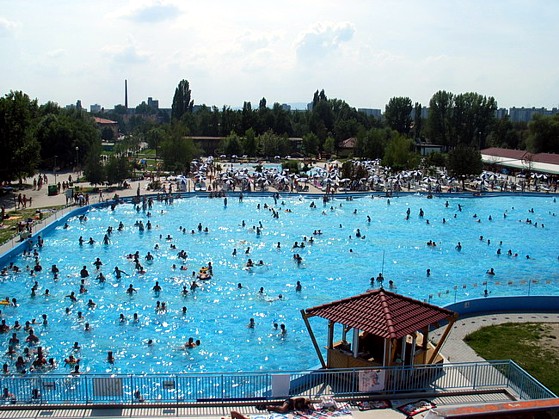 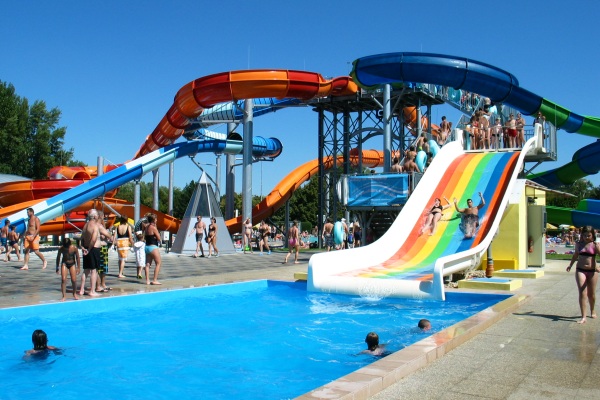 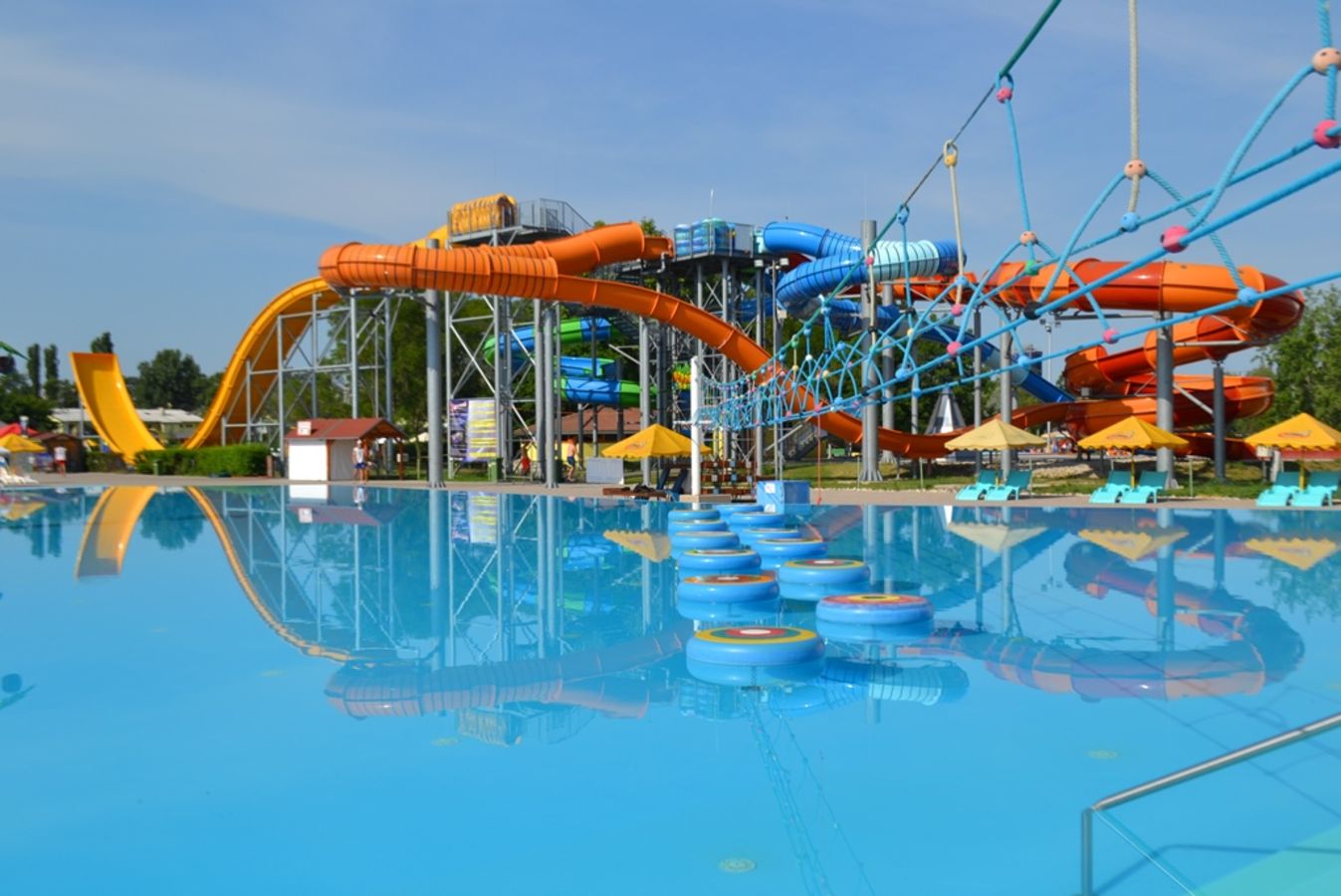 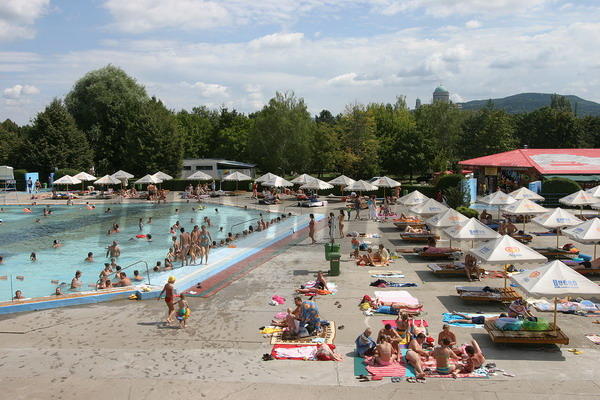 Hurbanovo – hvezdáreň
V historickom parku v centre Hurbanova sa nachádza najstaršia a najznámejšia slovenská hvezdáreň.
O jej vznik sa zaslúžil rodák Dr. Mikuláš Konkoly-Thege. 
Astrofyzikálne observatórium ako jedno z prvých v Euró-pe bolo založené v roku 1871 a koncom 19. storočia pa-trilo aj medzi najlepšie vybavené.
Dr. Konkoly celý svoj majetok a zariadenie observatórií venoval štátu (1899) s podmienkou, že hvezdáreň zostane  
    v Hurbanove.  
Pracovníci hvezdárne sa dnes venujú výskumnej aj výcho-vno-vzdelávacej činnosti.
Historická  budova  Hvezdárne
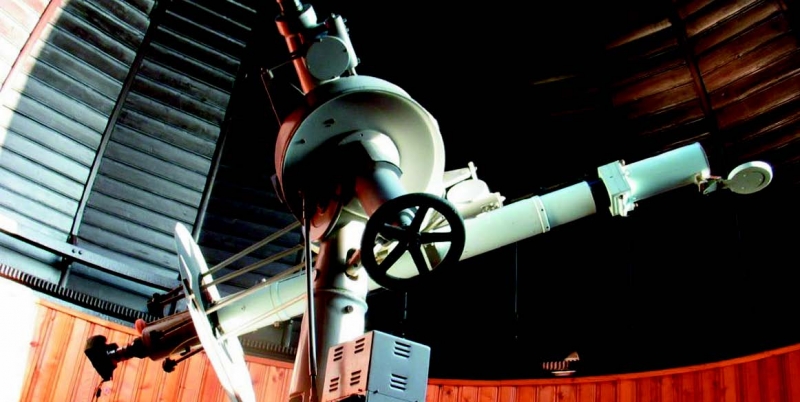 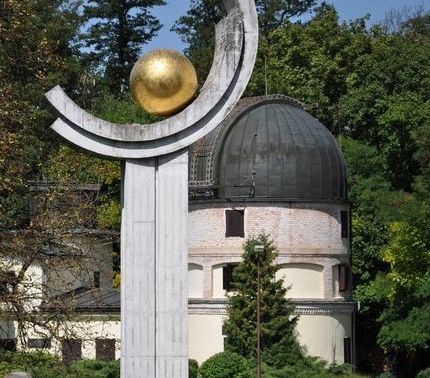 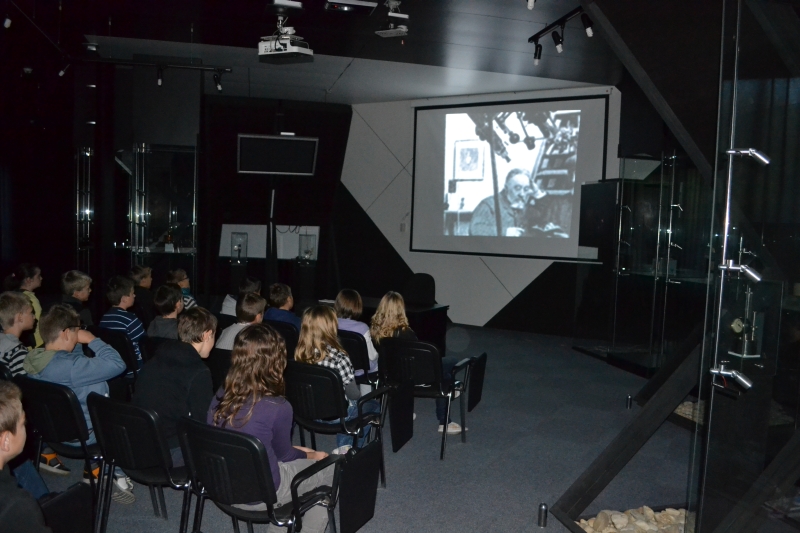 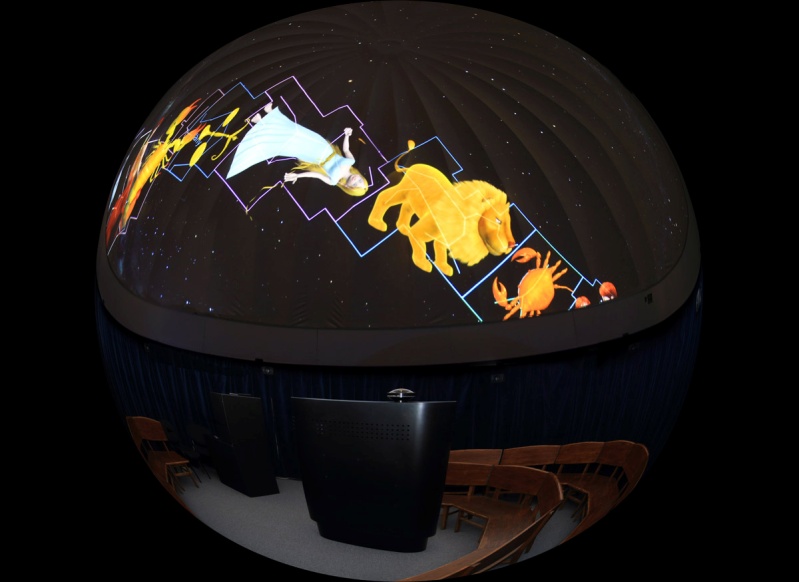 Kolárovo – vodný mlyn
Prírodný areál národnej kultúrnej pamiatky Plávajúci vodný mlyn  sa nachádza v juhozápadnej časti Žitného ostrova.  
Zloženie flóry a fauny  tohto územia predstavuje ekosystém lužného lesa.
Súčasťou územia sú aj zvyšky –  zemný val – Hradu mieru.
Ďalšou  pozoruhodnosťou  areálu  je  celodrevený  most  pre peších cez Malý Dunaj so zastrešenou konštrukciou. Svojou dĺžkou 86 m patrí medzi najdlhšie v Európe. 
Pri vstupe do areálu  je malé technické  múzeum s dobovým hospodárskym zariadením.
Zastrešené javisko je miestom konania širokého spektra kul-túrnych podujatí. 
Srdcia  detských  návštevníkov  potešia  dve  detské  ihriská
   a Farma Vodný mlyn s domácimi hospodárskymi zvieratami.
Plávajúci mlyn  -  Kolárovo
Veľký Meder – Corvinus
Mesto Veľký Meder a jeho termálne kúpalisko Corvinus sa dostali do povedomia v roku 1973. 
Chemické zloženie geotermálnej vody má priaznivé účinky na regeneráciu organizmu. 
Corvinus s kapacitou 5 500 osôb je situovaný v lesoparku, ponúka výborné možnosti na športové vyžitie. 
Ponúka 9 bazénov, z toho 3 vonkajšie, 4 vnútorné a 2 polo-kryté  s teplotou  termálnej  vody 26 – 38 °C,   5 tobogánov,  volejbalové, nohejbalové a futbalové ihrisko.
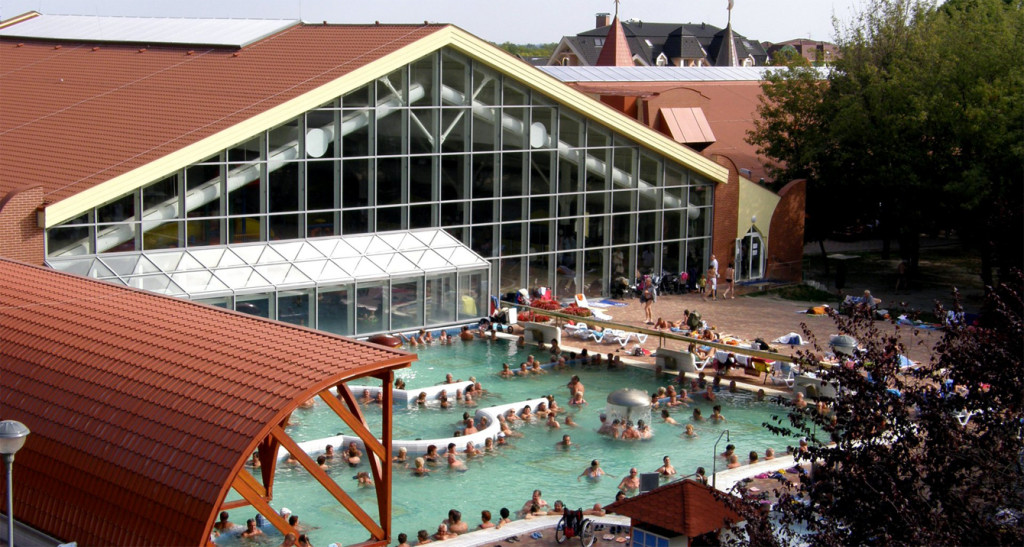 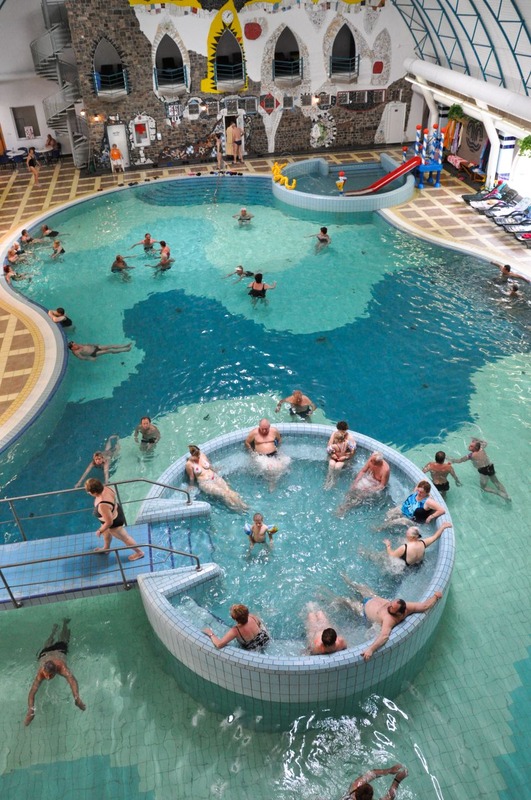 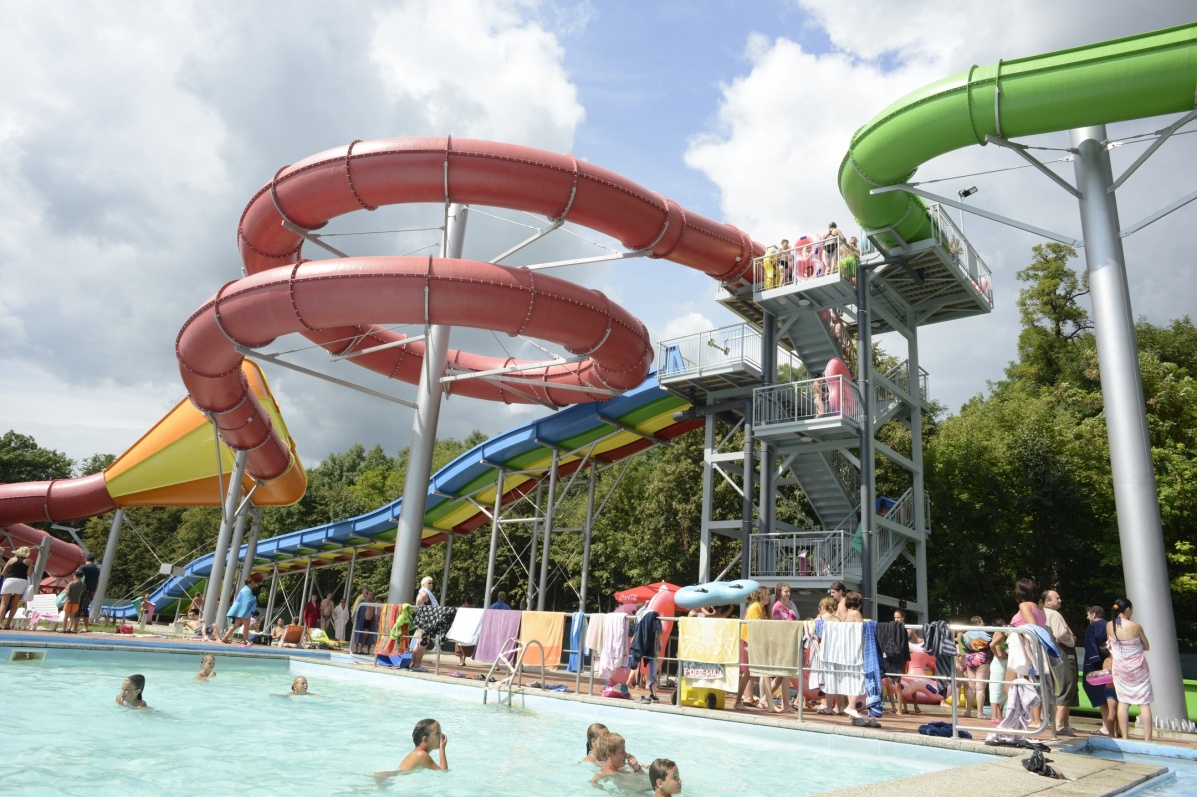 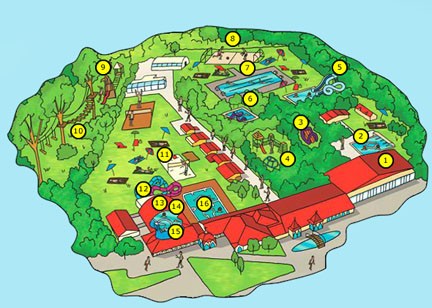 Plavba loďou v sútoku Váh–Dunaj
Vyhliadková plavba začína od reštaurácie St. Borbálya na Váhu. Počas vyše hodinovej cesty umožňuje pohľad na známe miesta „severného“ i „južného“  Komárna – Komár-ňanská pevnosť, prístav, železný Alžbetin most spájajúci SR a MR (postavený 1892), flóru a faunu južného Slo-venska...
Plavba končí pri Monoštorskej pevnosti (maďarský breh Dunaja), ale tí, ktorým sa na prvý pokus nepodarilo všetko si obzrieť, majú novú príležitosť na spiatočnej ceste. 
Môžeme sa vcítiť do kože lodníkov, ktorí z Dunaja po prvý krát uzreli vežu Kostola svätého Ondreja a rovnako ako Mór Jókai sa necháme inšpirovať krásami mesta.
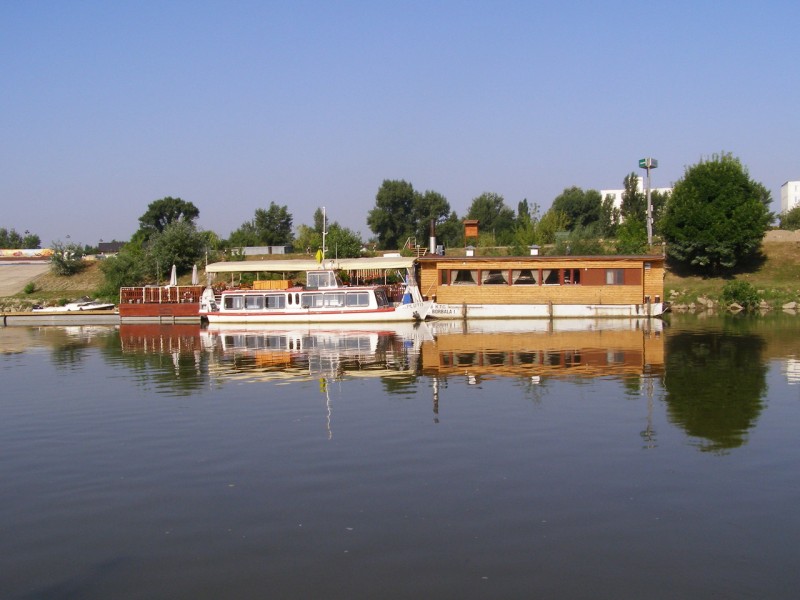 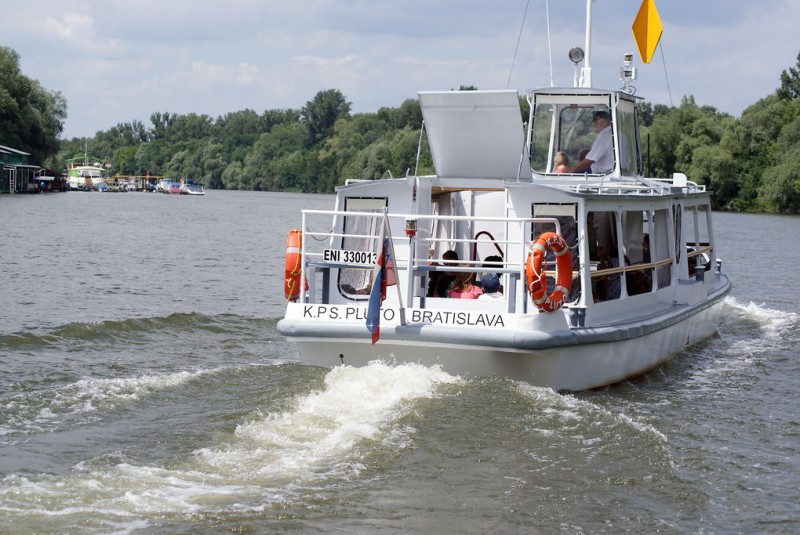 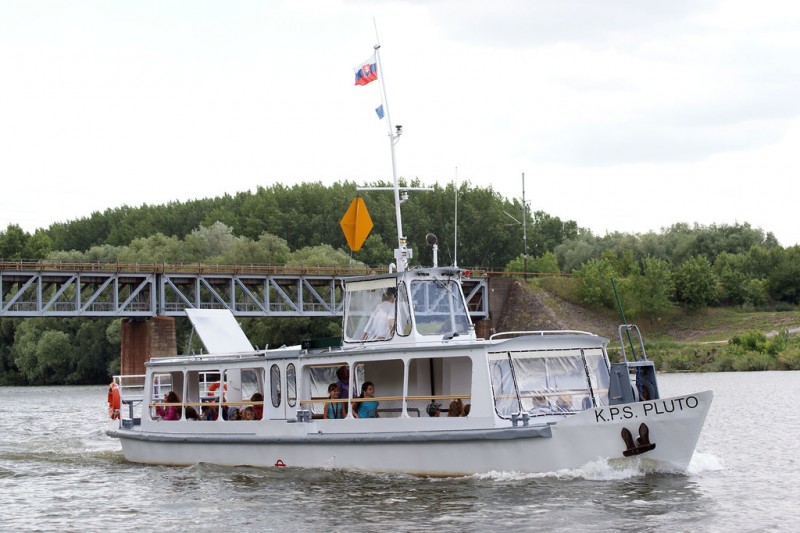 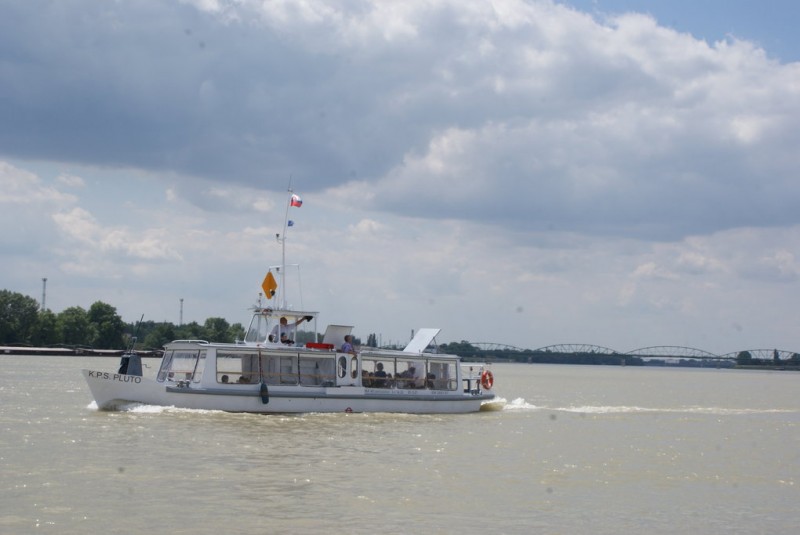 Zdroje
https://www.novinky.cz/cestovani/tipy-navylety/257306-pevnost-v-komarne-sultan-nedobyl-znicili-ji-a
http://edovolenky.sk/skolskevylety/slovensko/slovenska-ustredna-hvezdare-hurbanovo/
http://www.travelguide.sk/svk/turisticke-zaujimavosti/vyletna-lod-pluto_147_1.html
https://sk.wikipedia.org/wiki/Kom%C3%A1rno
http://www.holidayinfo.sk/sk/TermalneKupalisko/OStredisku
http://exod-komarno.webnode.sk/erb-mesta-komarna/
http://www.novezamky.sk/vodny-mlyn-kolarovo/os-1296
https://sk.wikipedia.org/wiki/Protitureck%C3%A1_pevnos%C5%A5(Kom%C3%A1rno)
http://www.vodnesvety.sk/aquapark-vadas-sturovo